27
Chia cho số có một chữ số trong phạm vi 100 000 (tiếp theo) Tiết 1
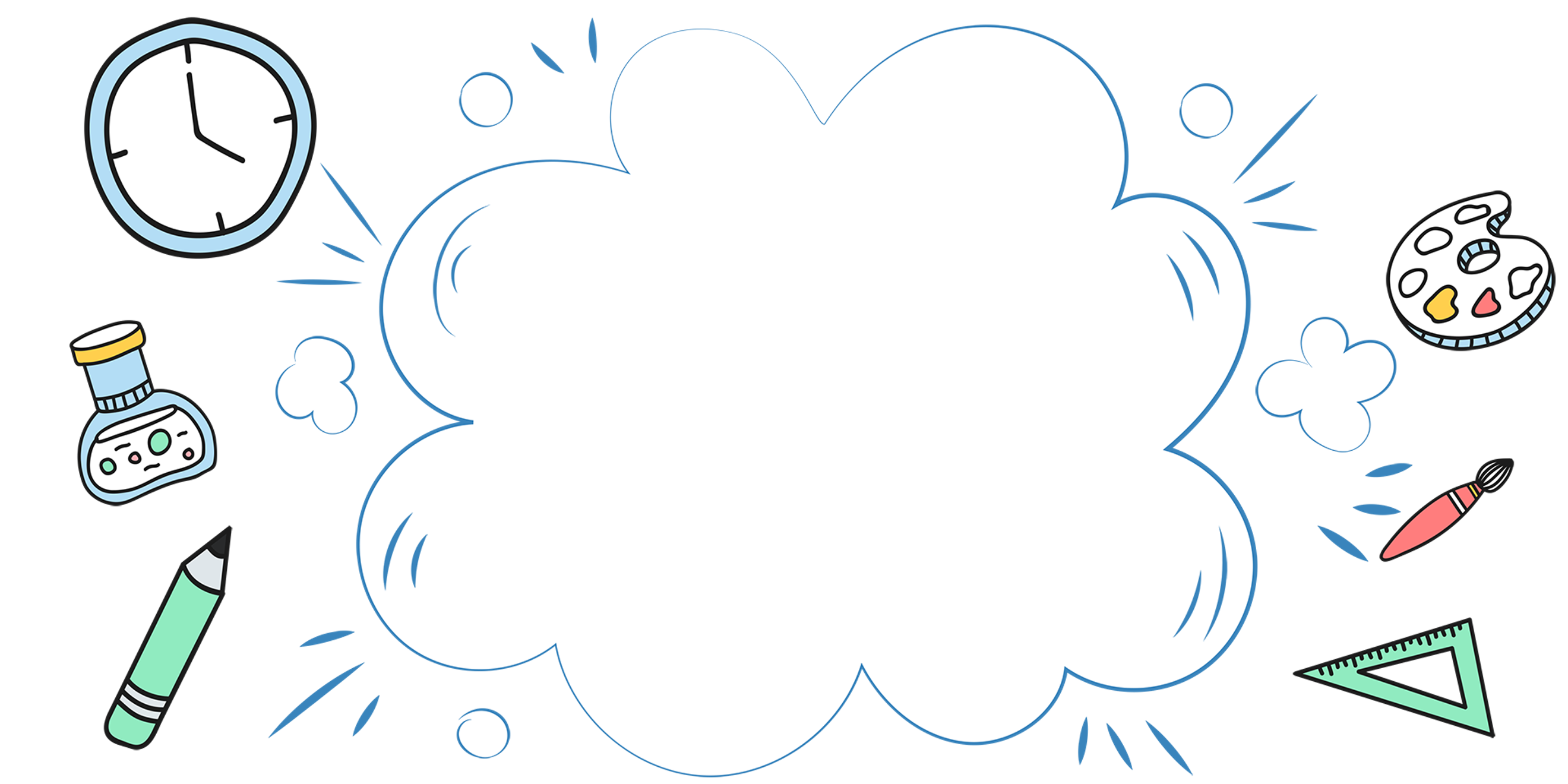 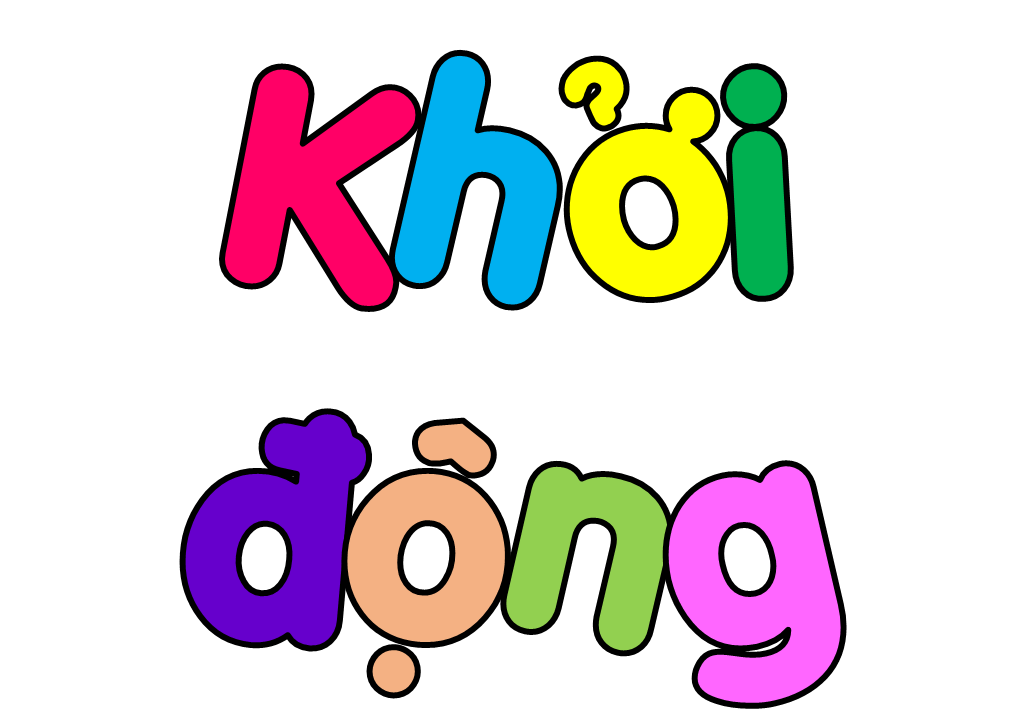 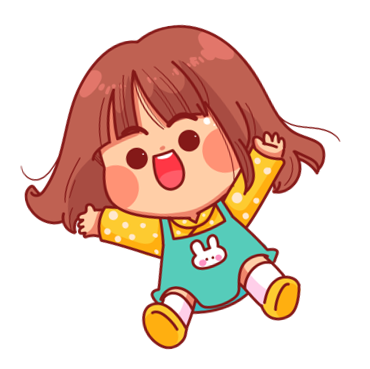 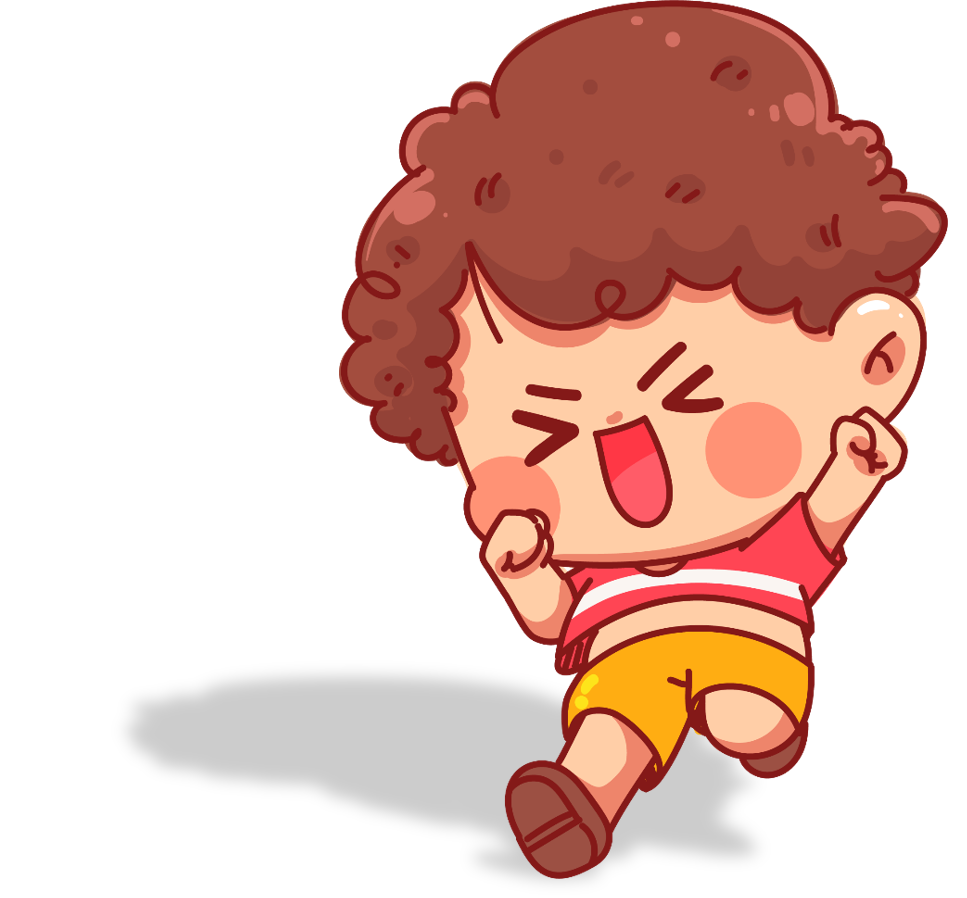 Có 630 g thịt, chia đều vào 3 túi. Hỏi mỗi túi như thế cân nặng bao nhiêu gam?
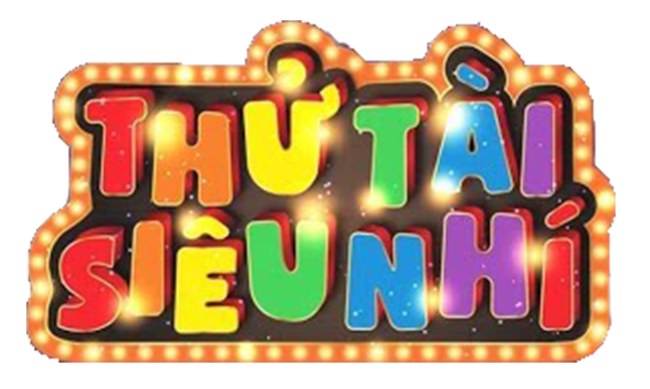 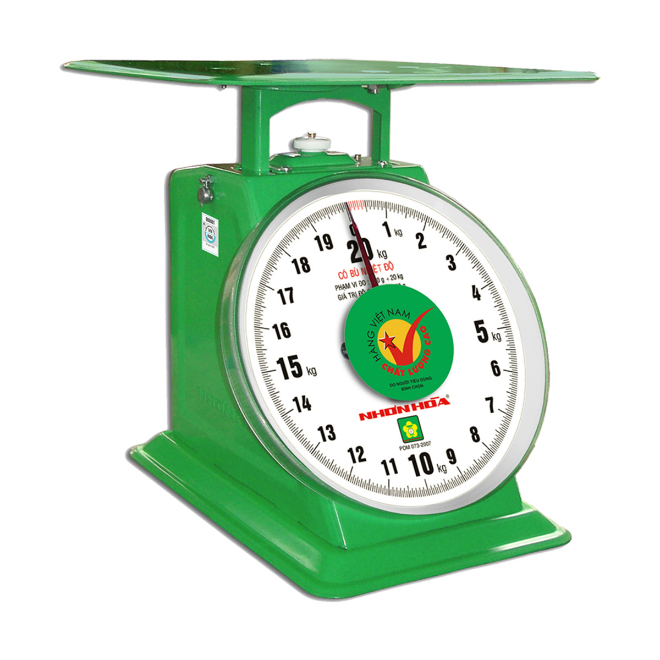 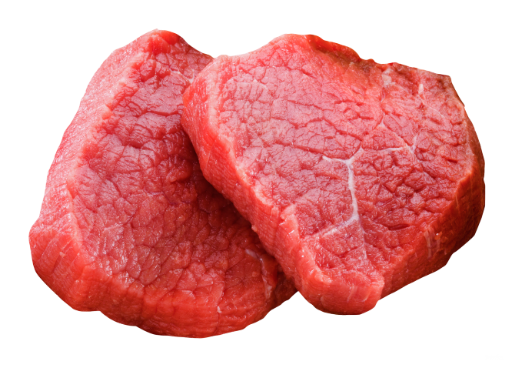 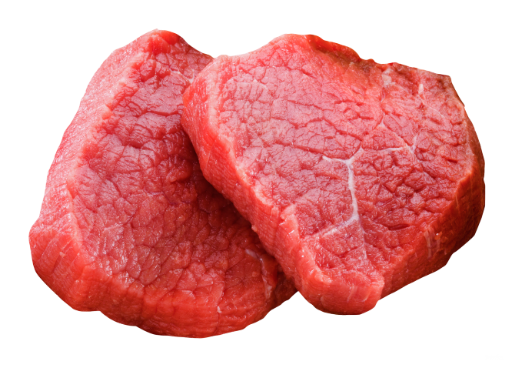 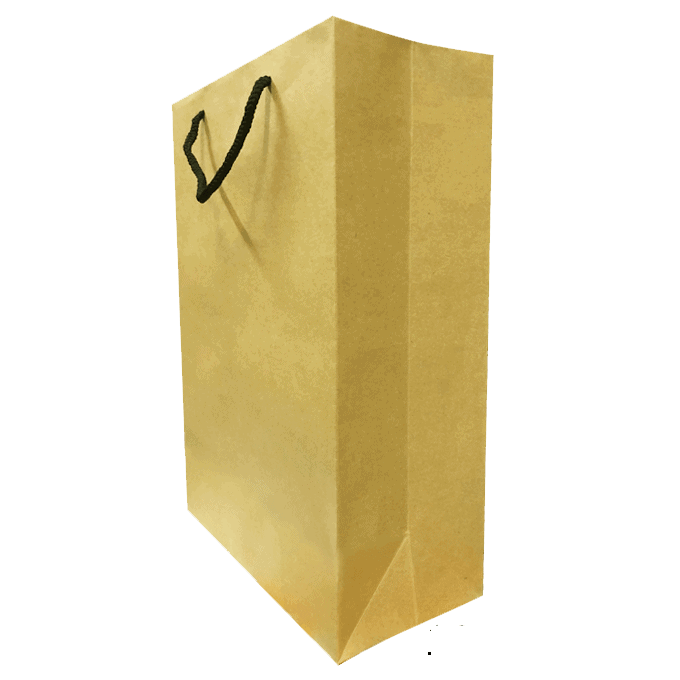 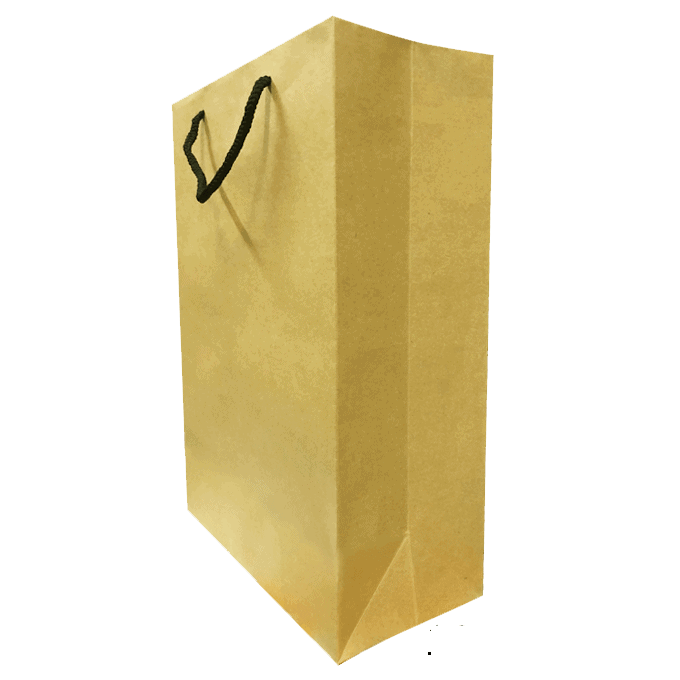 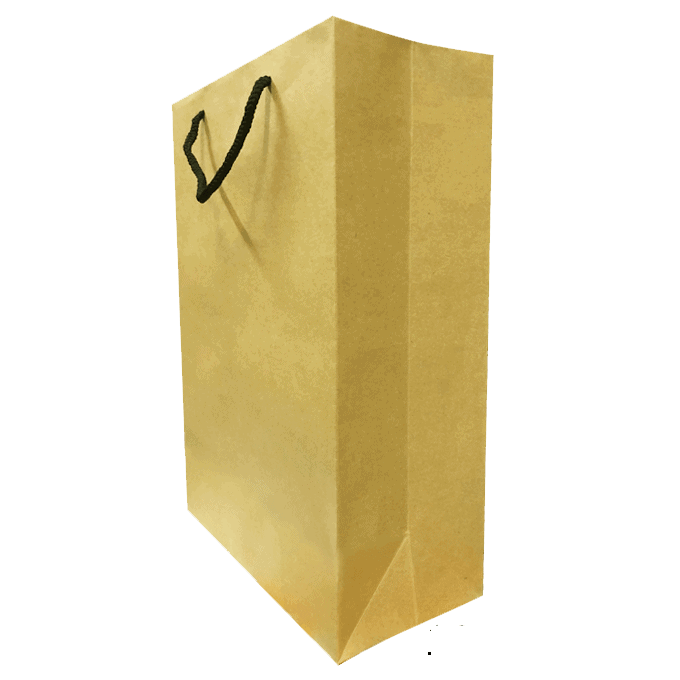 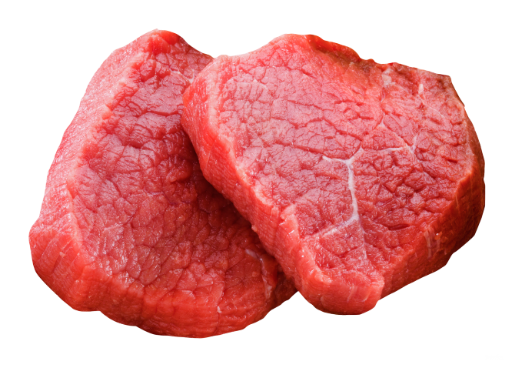 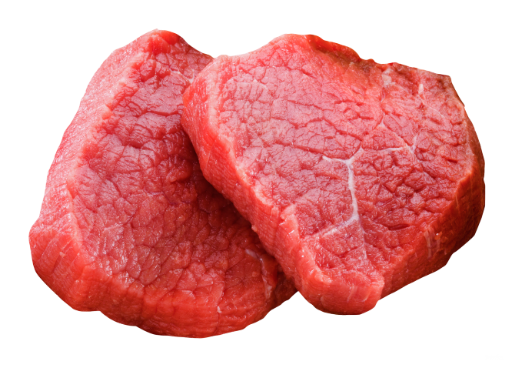 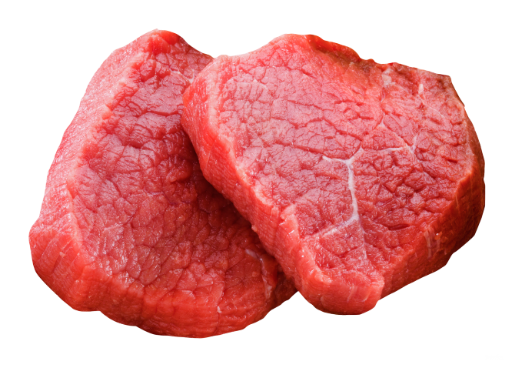 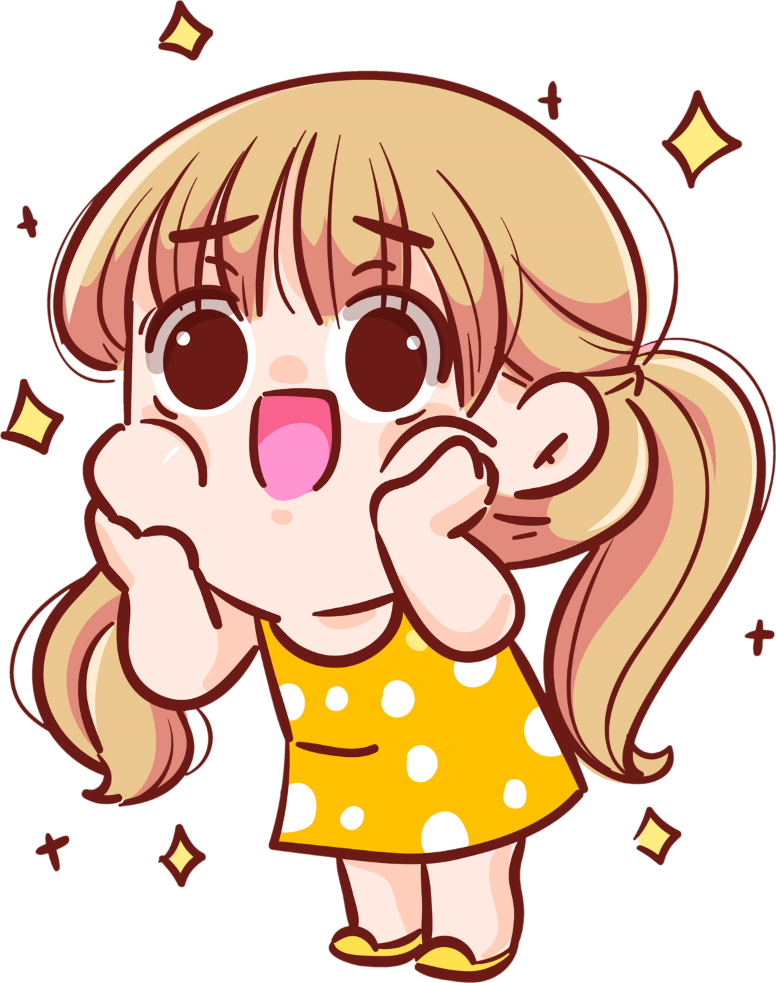 Bài giải
Mỗi túi cân nặng số gam là:
630 : 3 = 210 (g)
                     Đáp số: 210 g
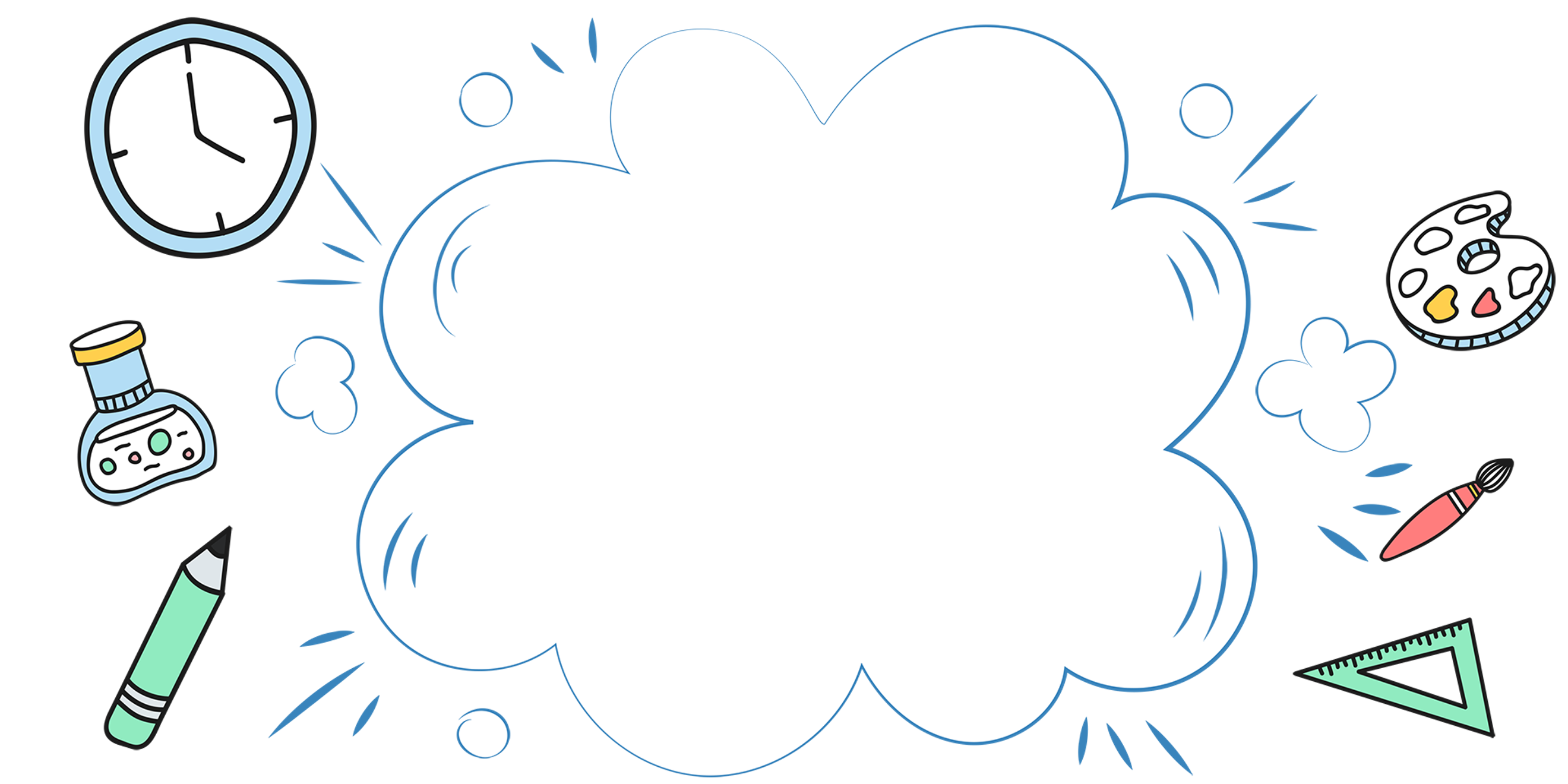 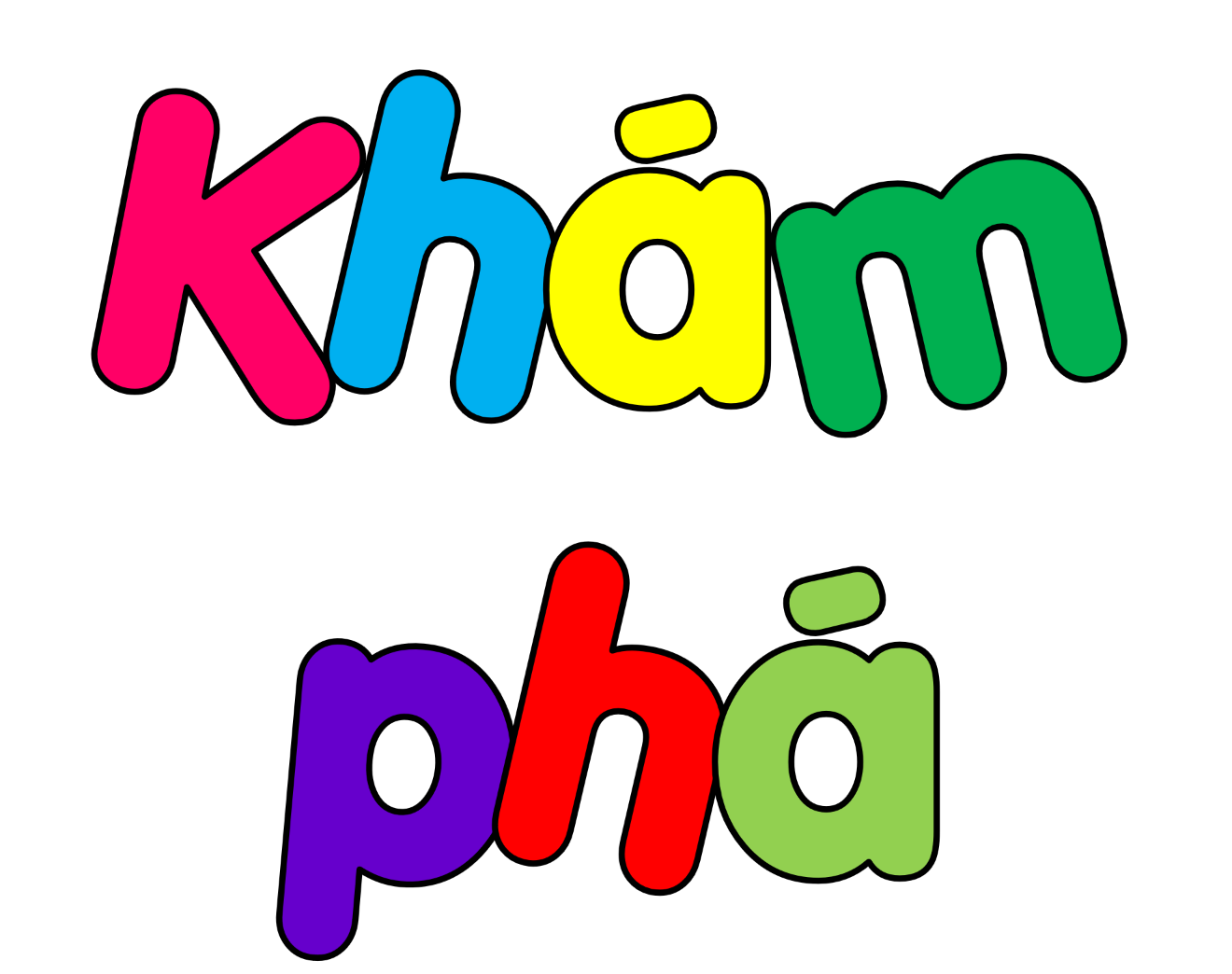 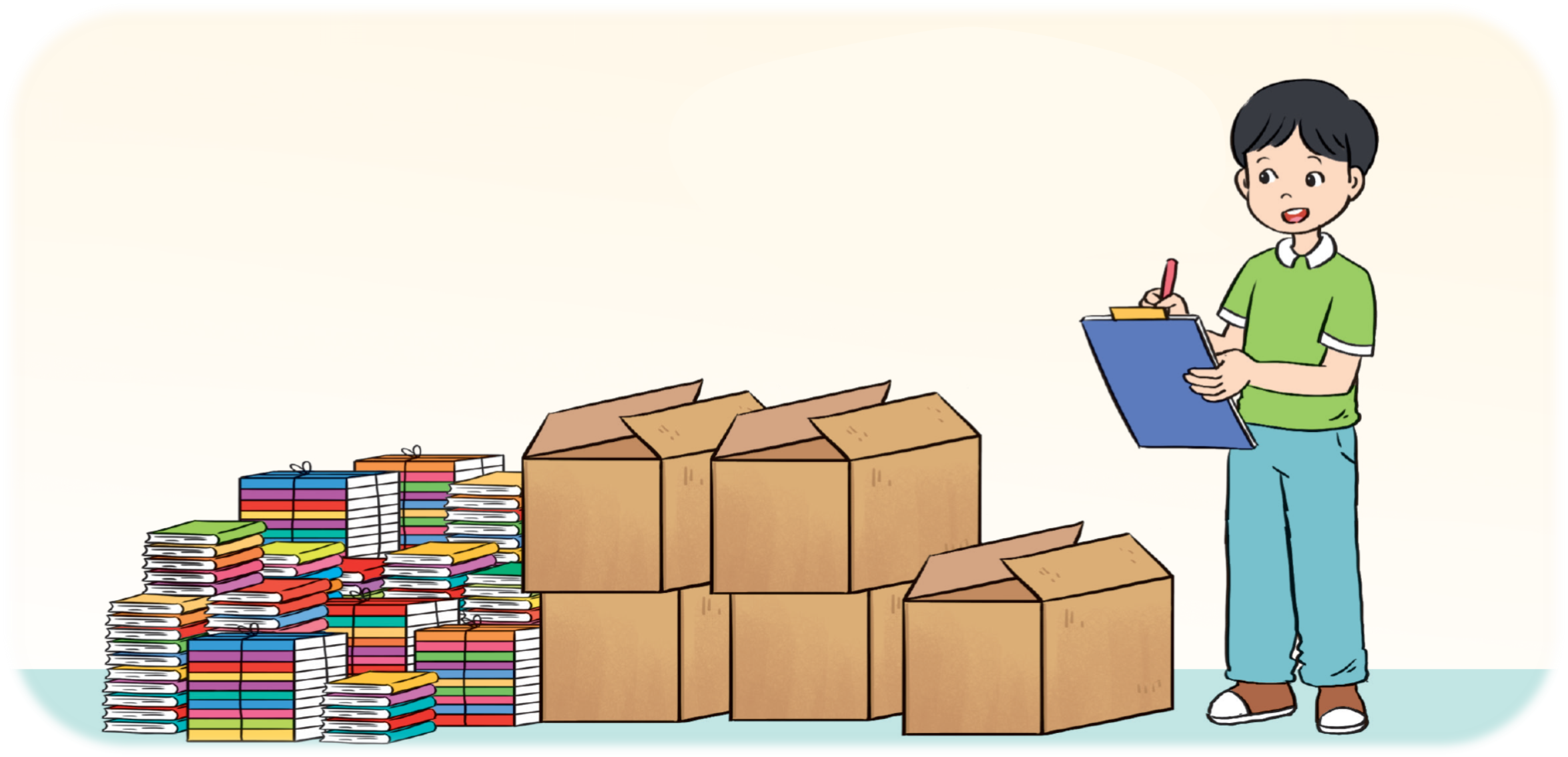 Có 685  quyển sách xếp đều vào 5 thùng.
Tính 685 : 5
Đặt tính
6 chia 5 được 1, viết 1.
	1 nhân 5 bằng 5, 6 trừ 5 bằng 1.
685
5
Hạ 8, được18, 18 chia 5 được 3, viết 3.
	3 nhân 5 bằng 15, 18 trừ 15 bằng 3.
5
1
3
7
1
8
15
Hạ 5, được 35, 35 chia 5 được 7, viết 7.
	7 nhân 5 bằng 35, 35 trừ 35 bằng 0.
3
5
35
0
Vậy 685 : 5 = 137
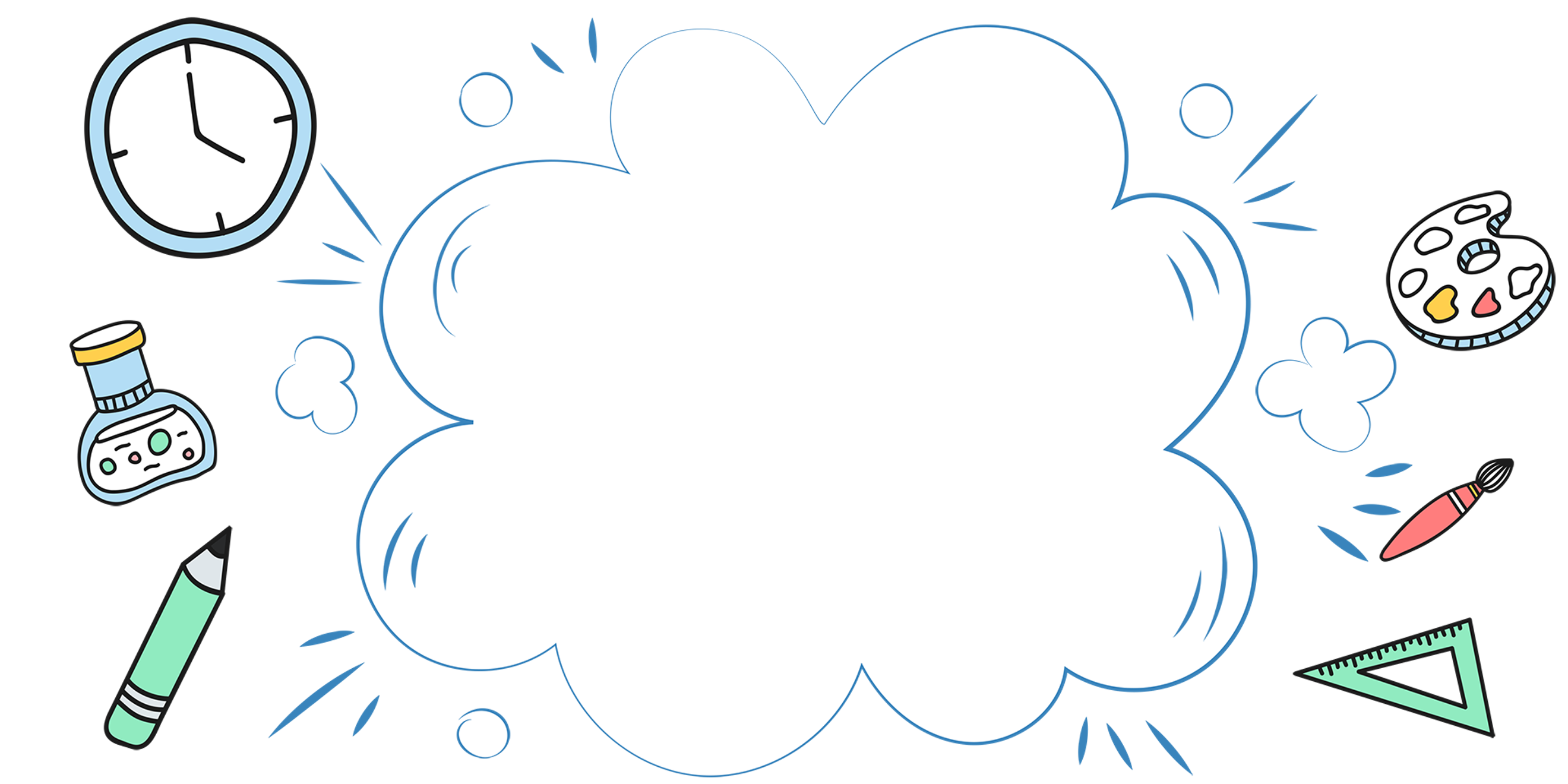 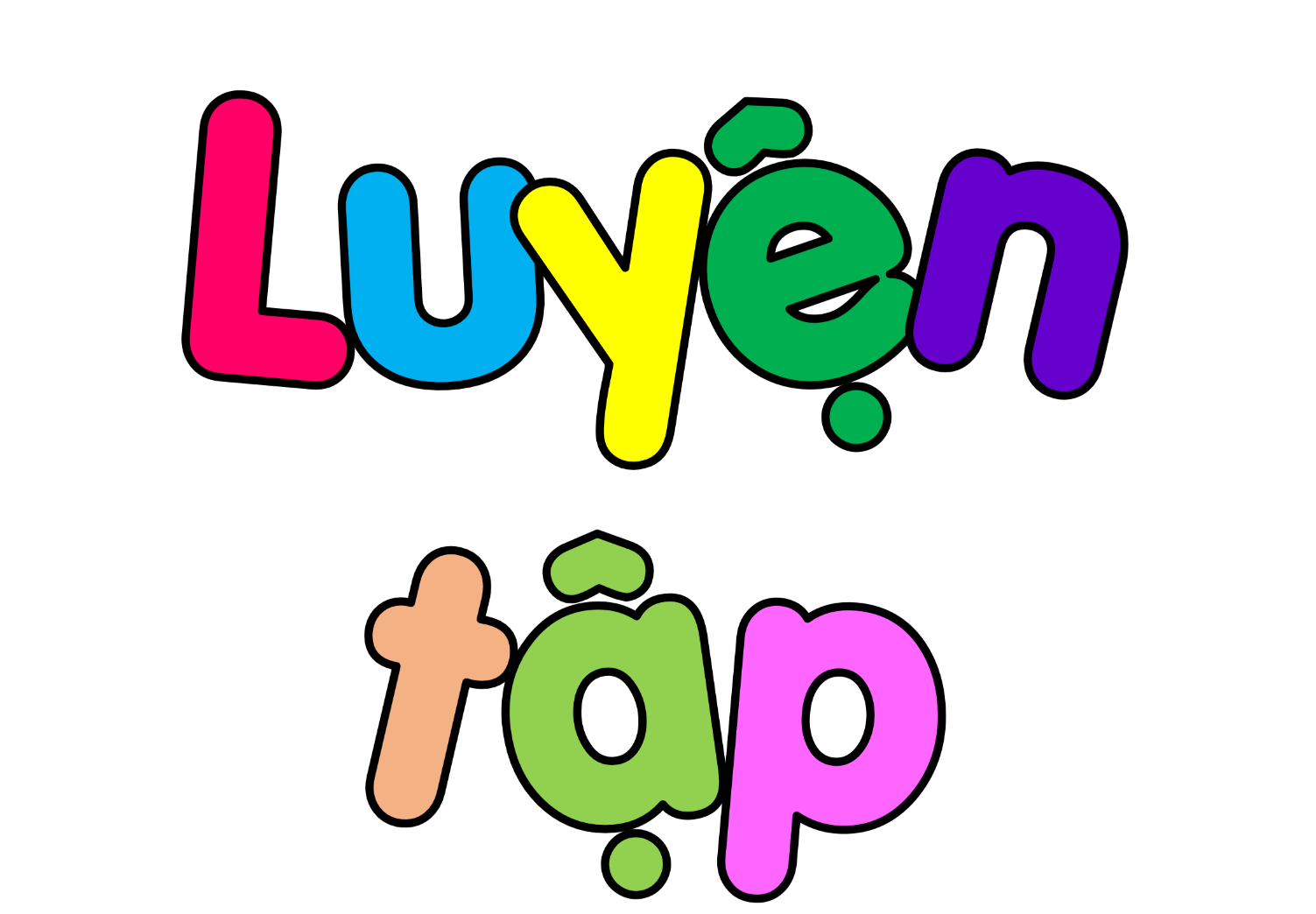 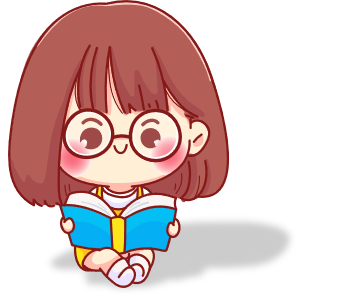 1
Tính:
847
728
348
7
2
1
1
4
2
8
1
2
7
1
4
4
1
3
2
4
1
14
32
14
2
4
7
0
7
8
0
8
0
7
8
8
0
0
0
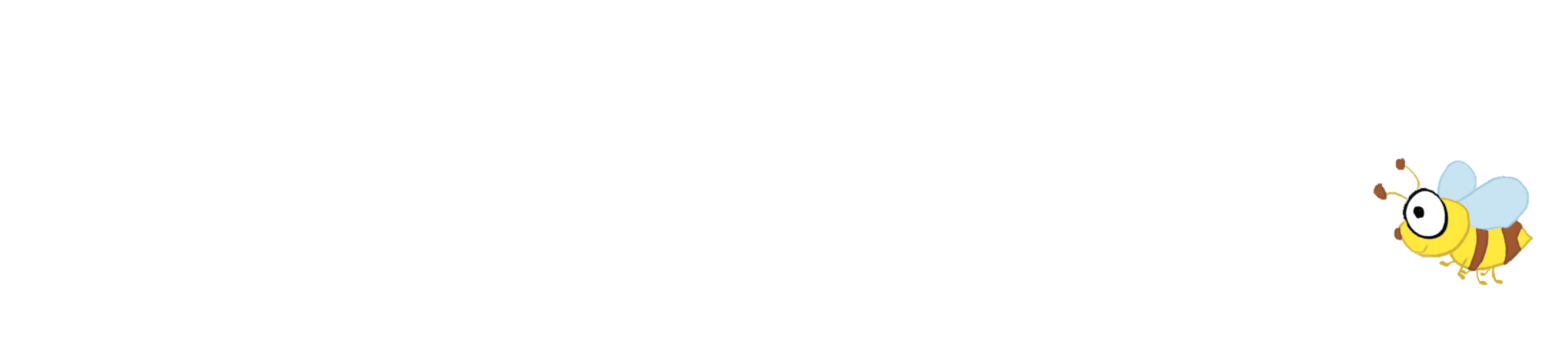 1
Tính:
846
651
896
6
6
1
4
1
2
1
7
8
1
1
7
4
5
2
0
0
9
24
3
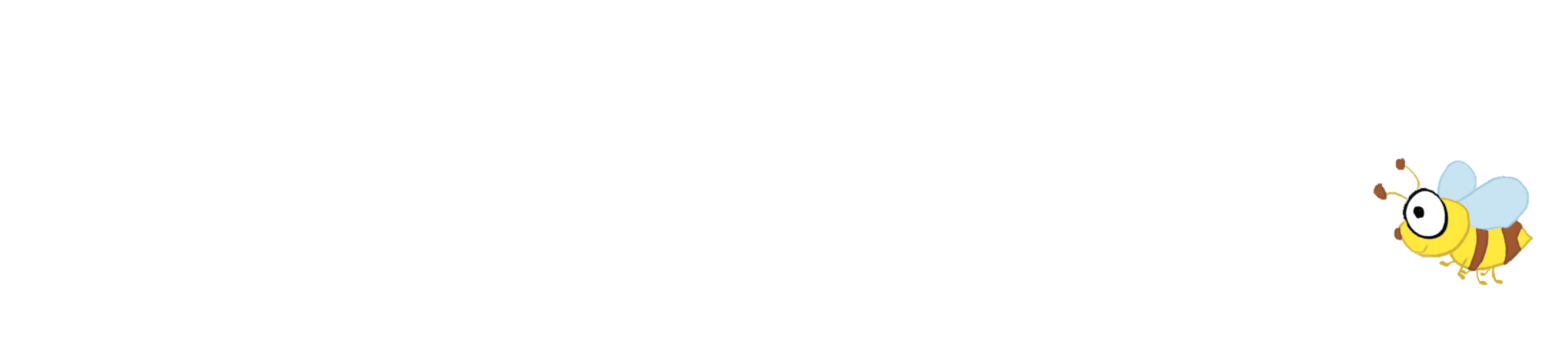 8
8
3
6
0
6
2
1
1
6
6
21
16
0
0
0
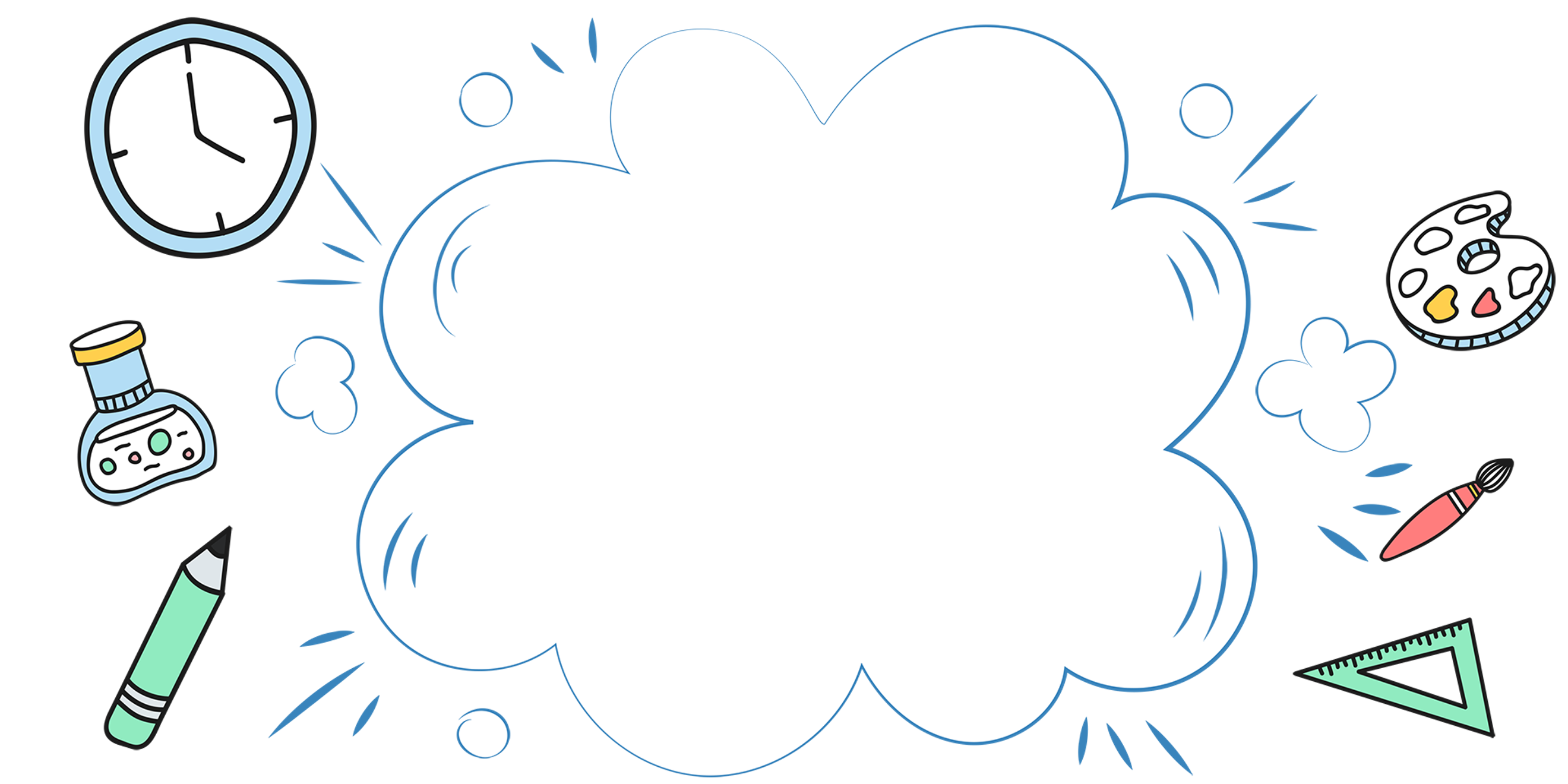 Củng cố
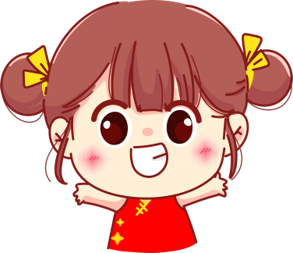 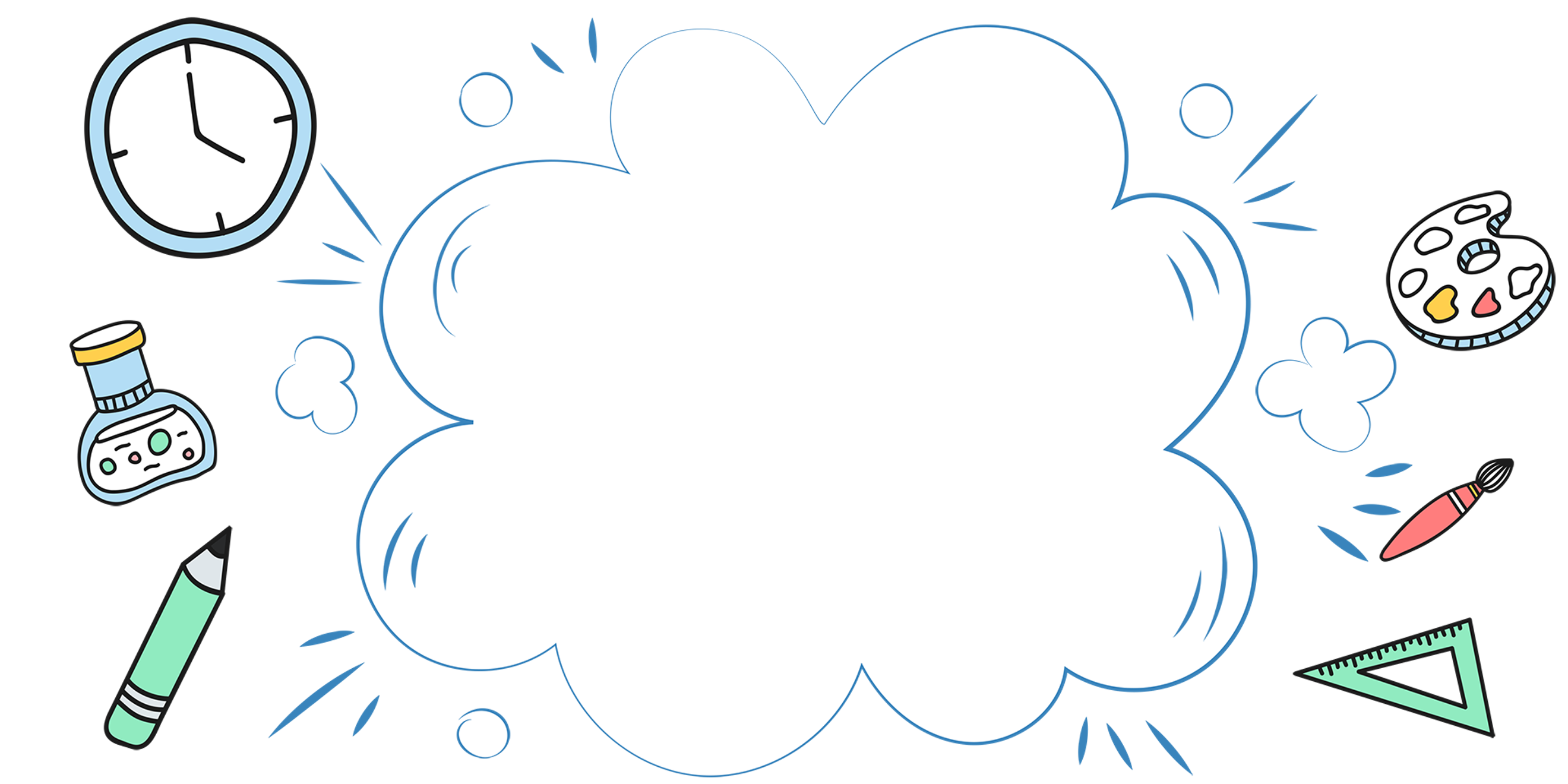 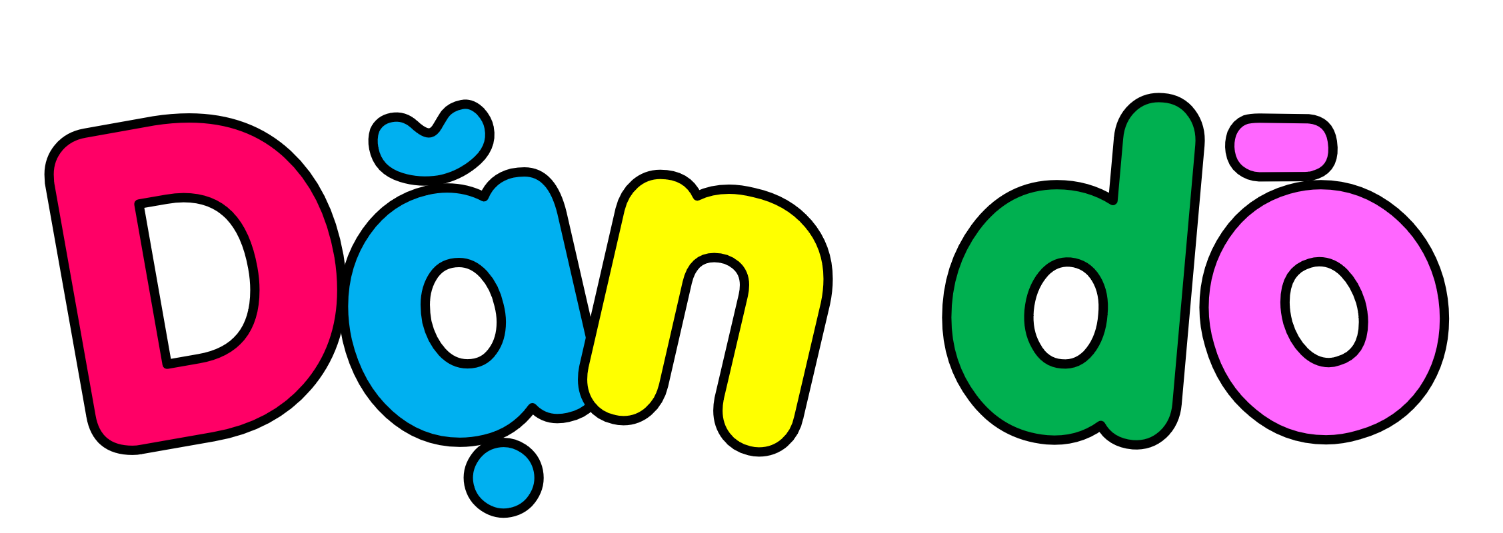 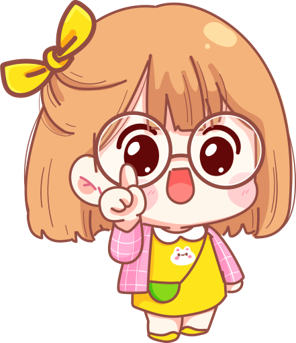 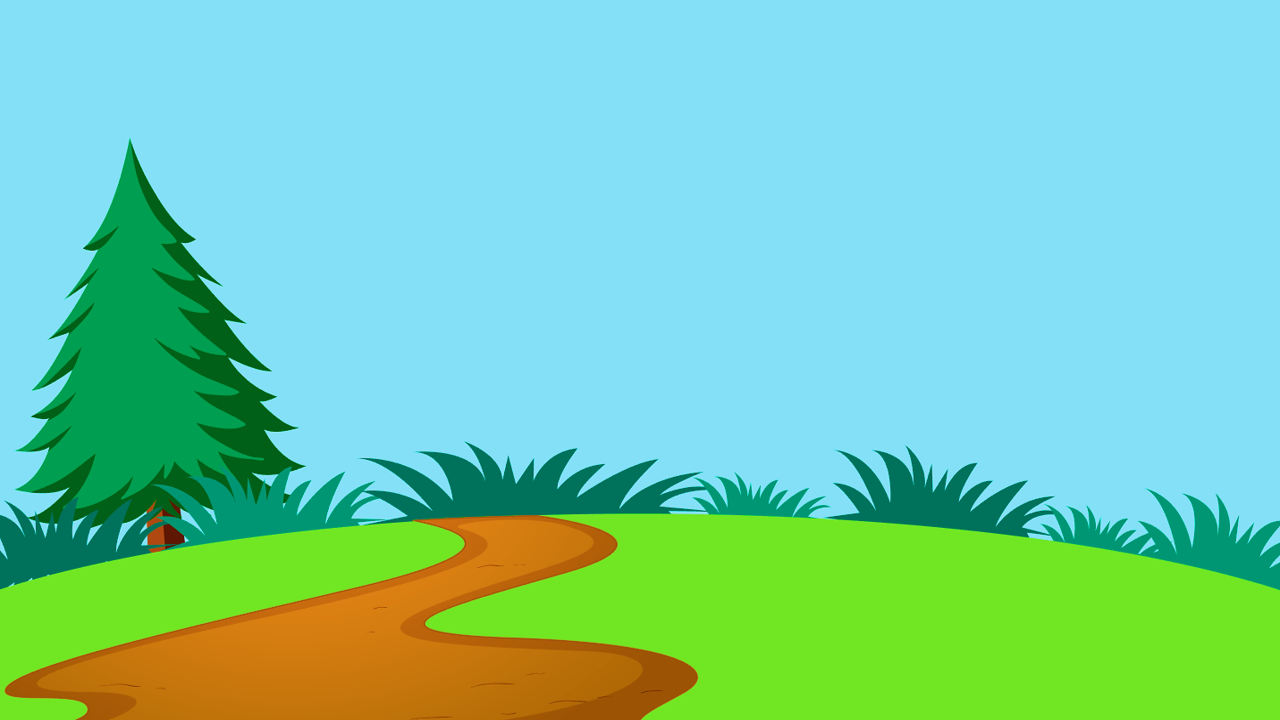 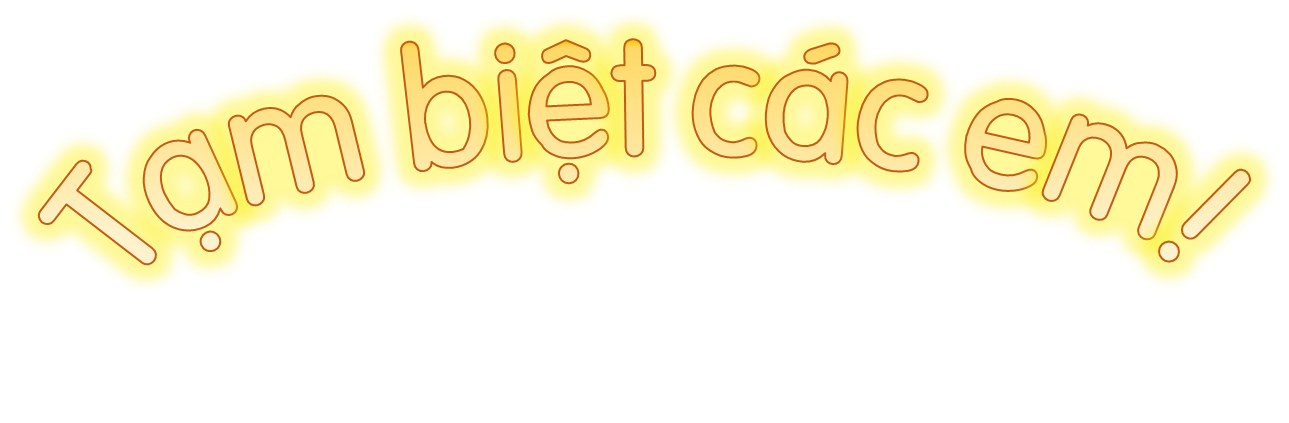 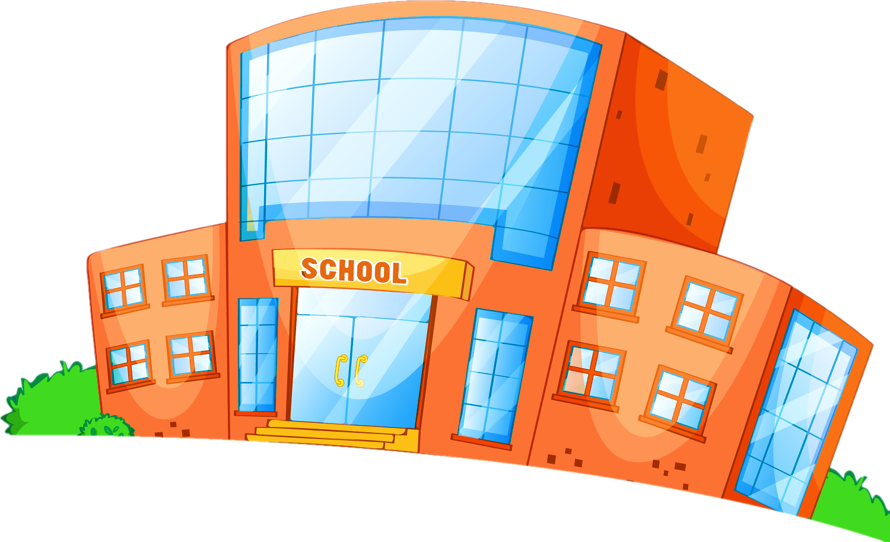 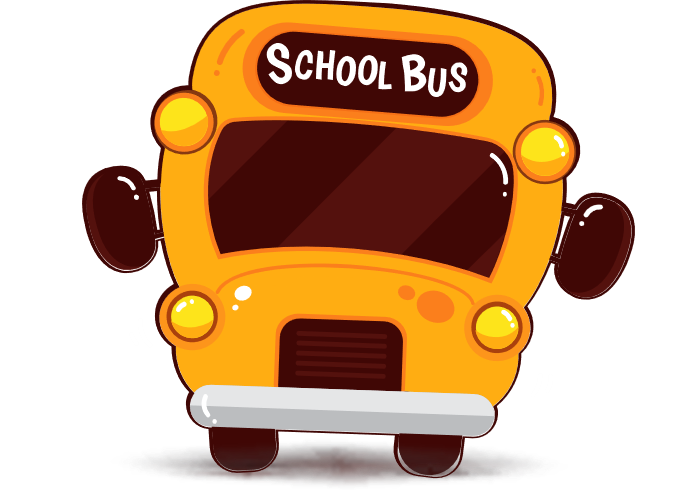 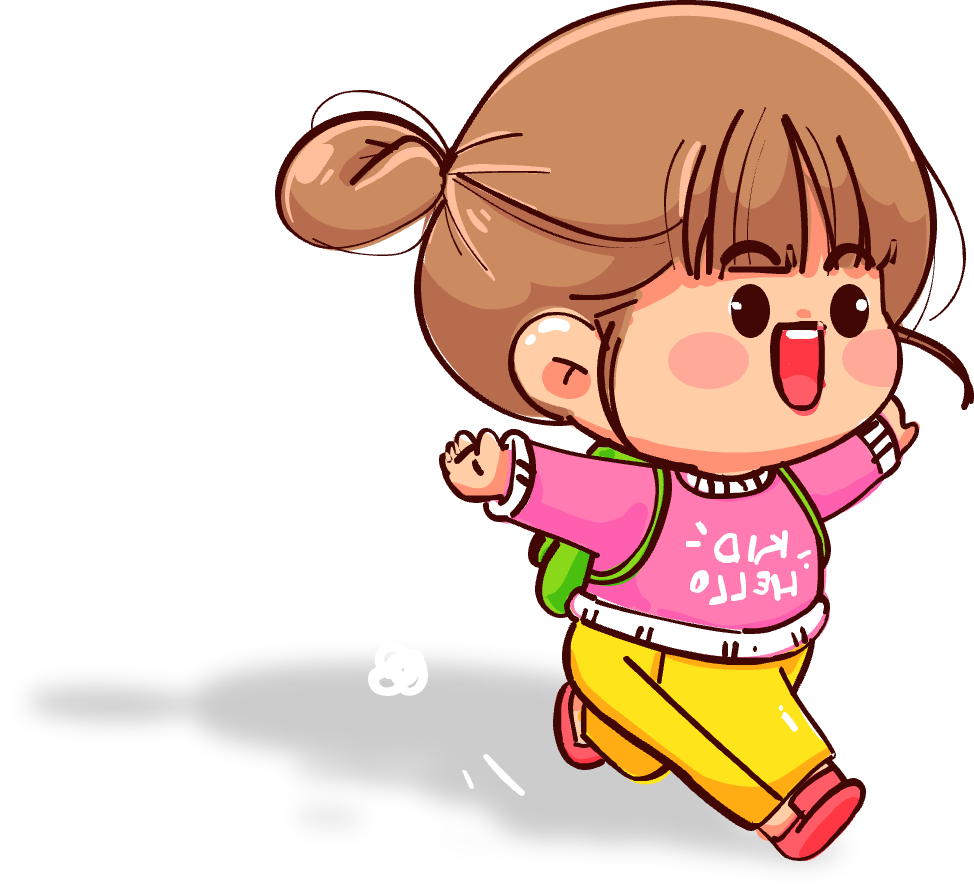 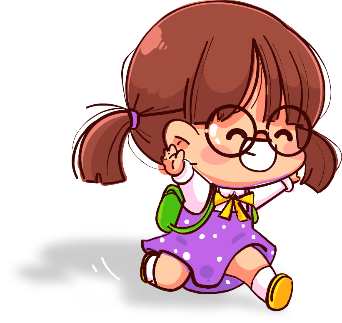 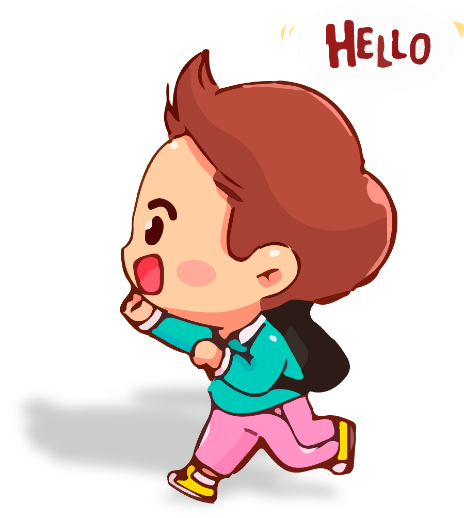